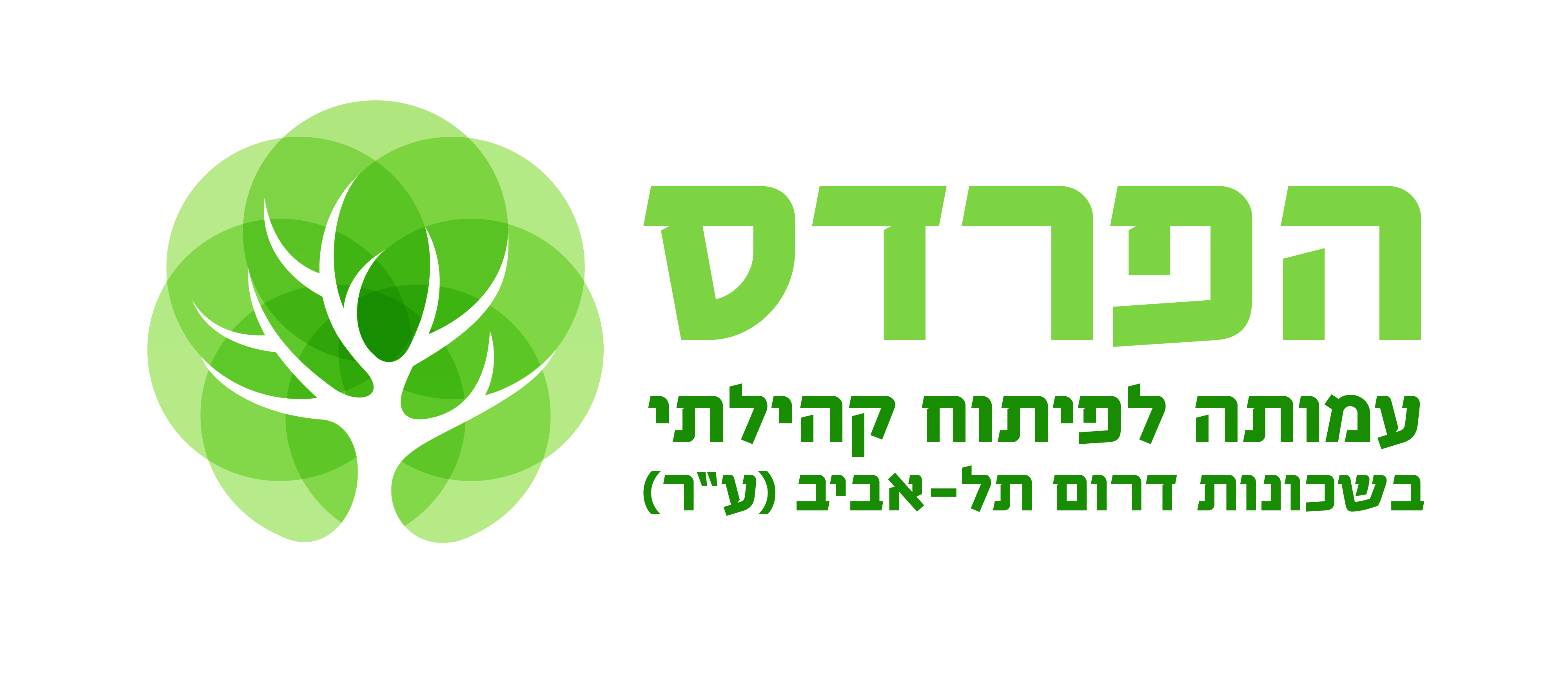 סקר מיפוי צרכים 2021
שלישי 7.12.2021
814 תושבים.ות השיבו על הסקר
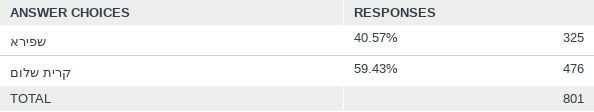 Q2  אני מזדהה כ:
Answered: 804    Skipped: 10
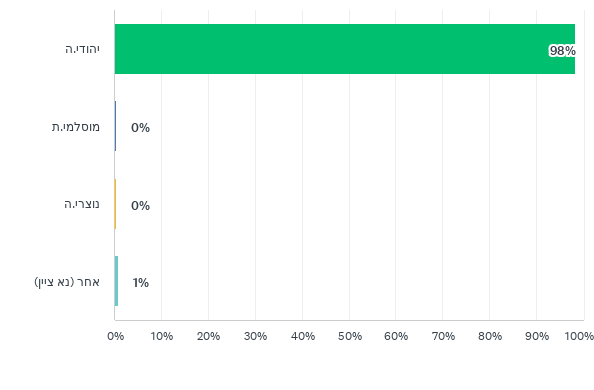 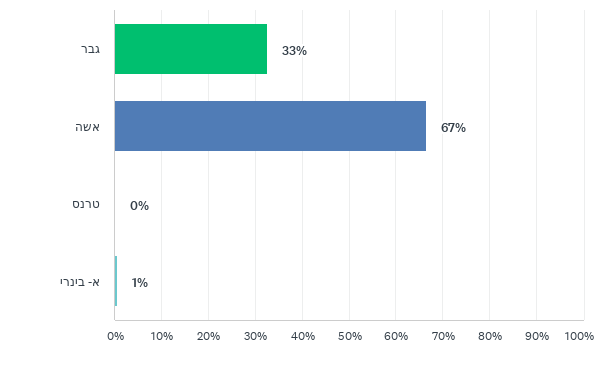 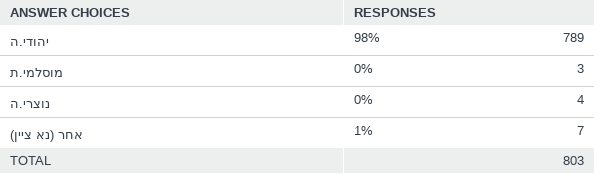 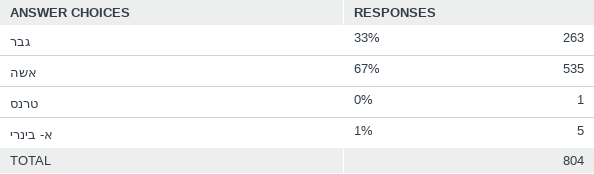 Q4  אני
Answered: 806    Skipped: 8
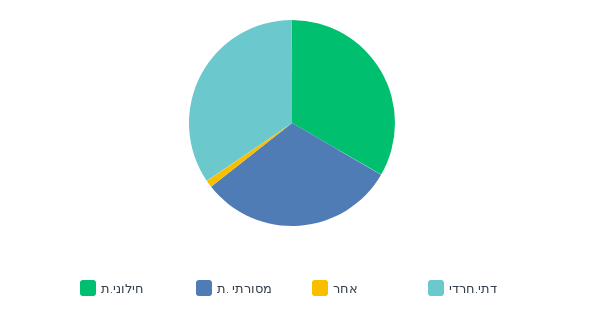 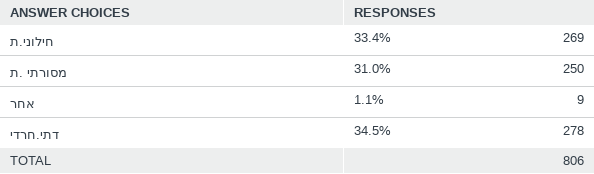 Q5  גילי הוא
Answered: 804    Skipped: 10
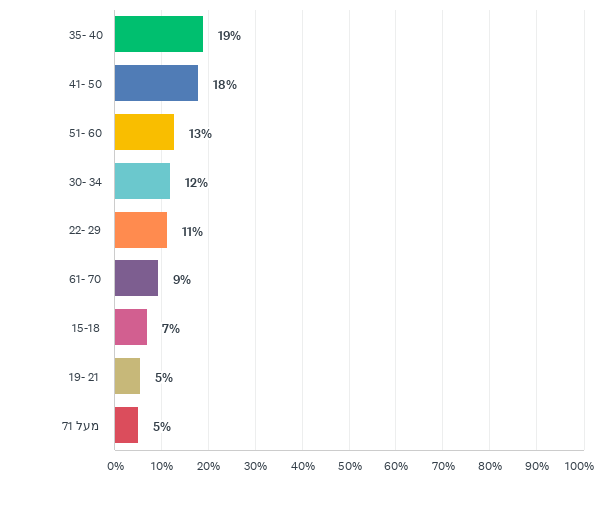 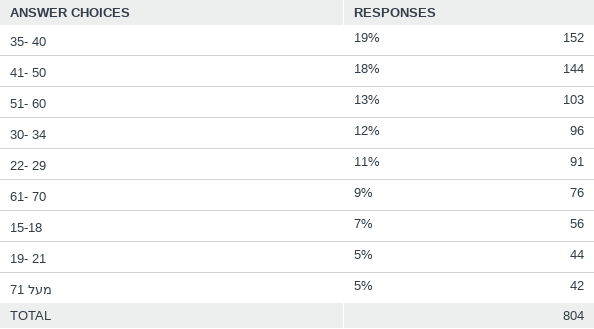 Q6  מצבי המשפחתי הוא
Answered: 627    Skipped: 187
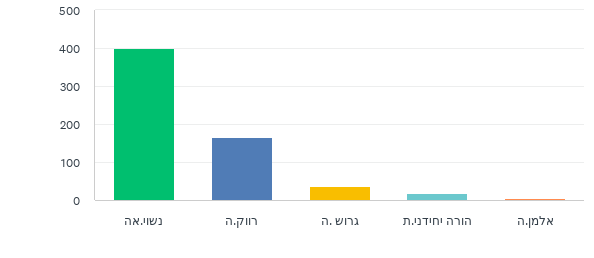 Q8  מצב התעסוקה שלי הוא
Answered: 621    Skipped: 193
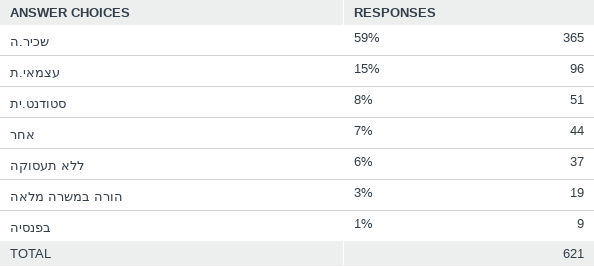 Q9  אני מתגורר.ת בנכס
Answered: 614    Skipped: 200
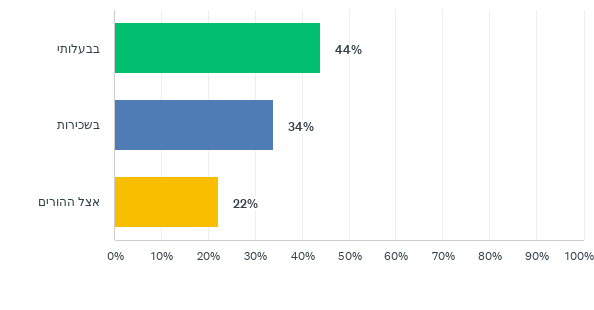 Q10  מספר שנים בשכונה
Answered: 614    Skipped: 200
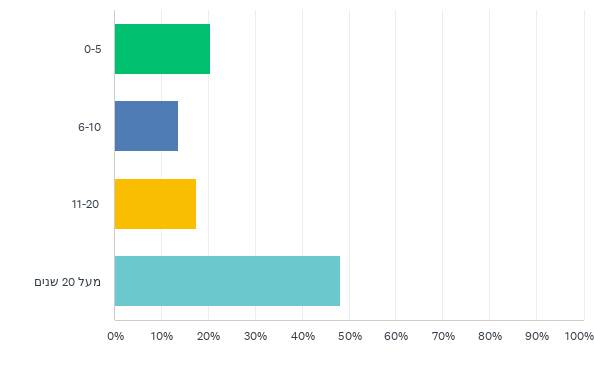 המרחב הציבורי
Q23  באופן כללי, מה מידת שביעות רצונך מתחושת הבטחון האישי בשכונה?
Answered: 676    Skipped: 138
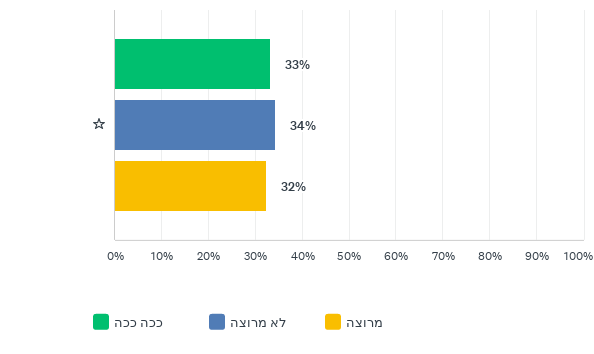 Q24  באופן כללי מה מידת שביעות רצונך מאירועי התרבות בשכונה ?
Answered: 669    Skipped: 145
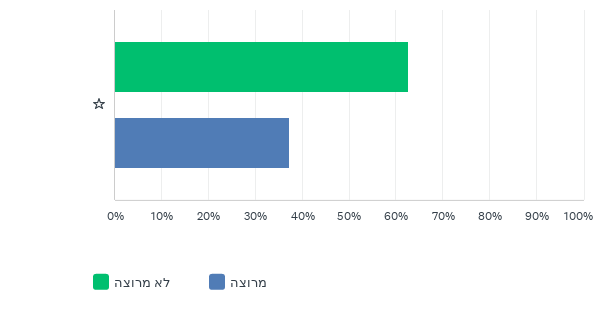 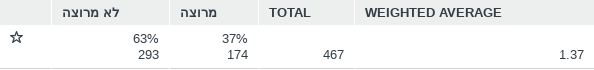 Q25  באופן כללי מה מידת שביעות רצונך ממקומות בילוי ופנאי בשכונה?
Answered: 663    Skipped: 151
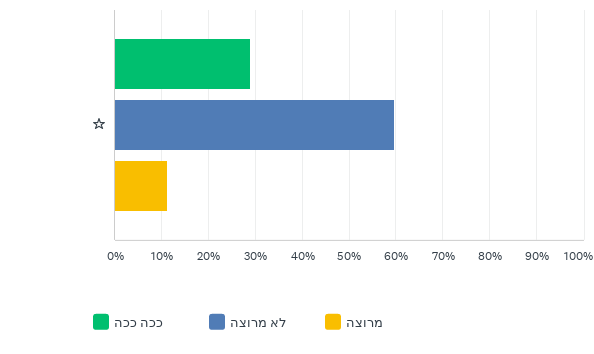 Q26  באופן כללי מה מידת שביעות רצונך מהניקיון במרחב הציבורי בשכונה?
Answered: 669    Skipped: 145
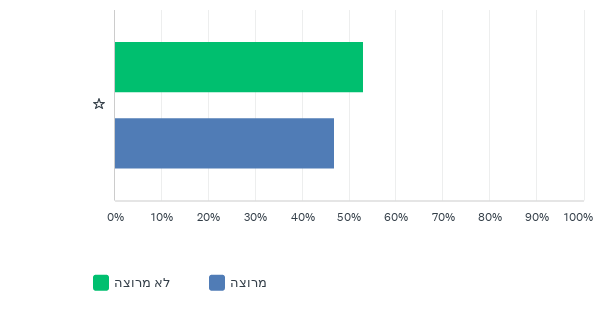 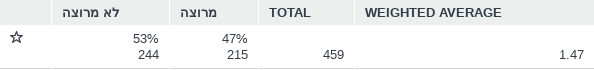 Q27  באופן כללי מה מידת שביעות רצונך מתחבורה ציבורית בשכונה?
Answered: 654    Skipped: 160
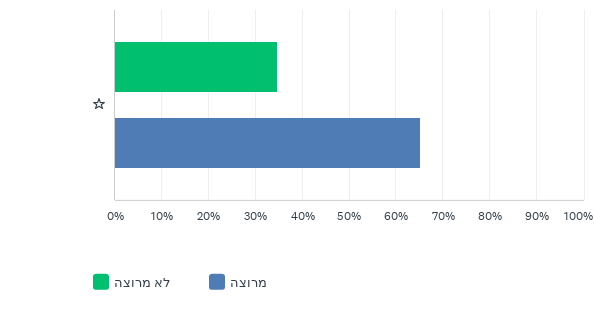 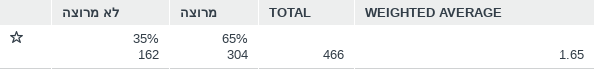 Q28 באופן כללי מה מידת שביעות רצונך מזמינות חניה במרחב הציבורי?
Answered: 656    Skipped: 158
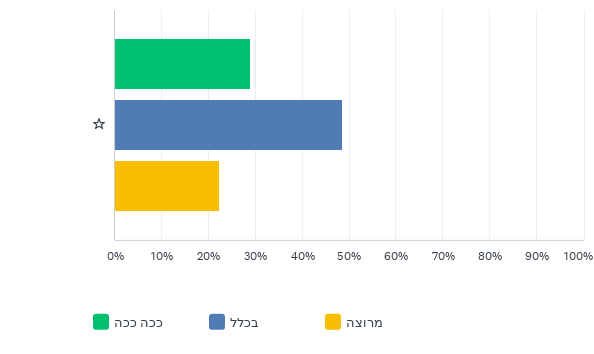 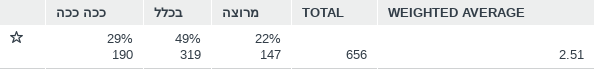 Q29 באופן כללי, מה מידת שביעות רצונך מקופות החולים שבשכונה?
Answered: 655    Skipped: 159
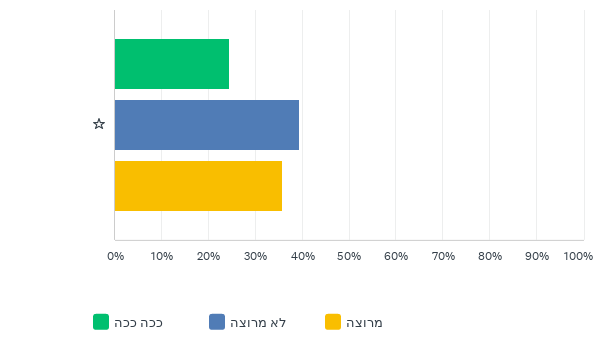 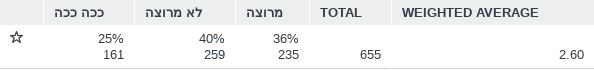 יחסי שכנות
Q30  כיצד היית מגדיר.ה את יחסי השכנות ברחוב שלך?
Answered: 676    Skipped: 138
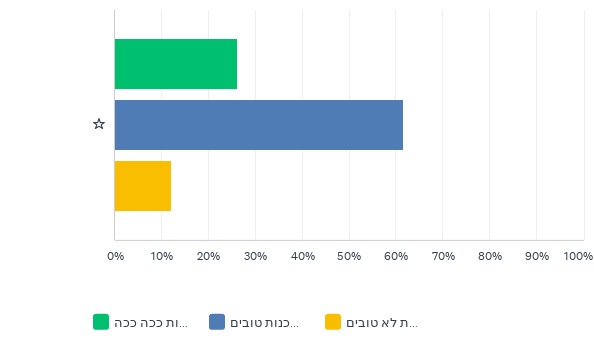 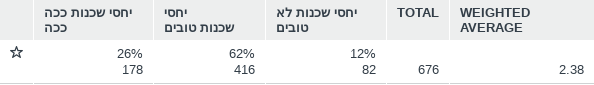 Q31 דתיים וחילוניים חיים טוב ביחד בשכונתי
Answered: 676    Skipped: 138
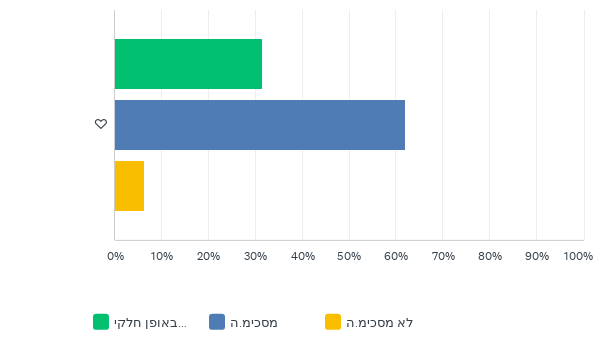 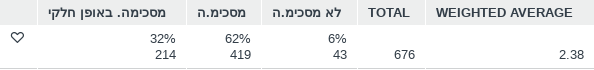 67% מתושבי קרית שלום מסכימים לעומת 54% בשפירא
Q32 לדעתך, האם יהודים ולא יהודים חיים טוב יחד בשכונתך?
Answered: 667    Skipped: 147
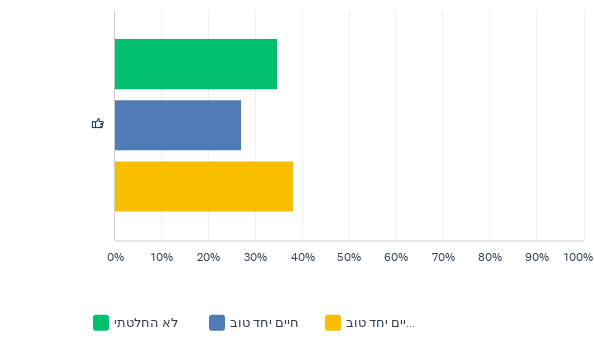 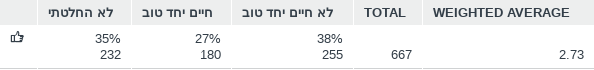 Q33  לדעתך, האם יש פתיחות וקבלה של אוכלוסיות זרות בשכונתך?
Answered: 663    Skipped: 151
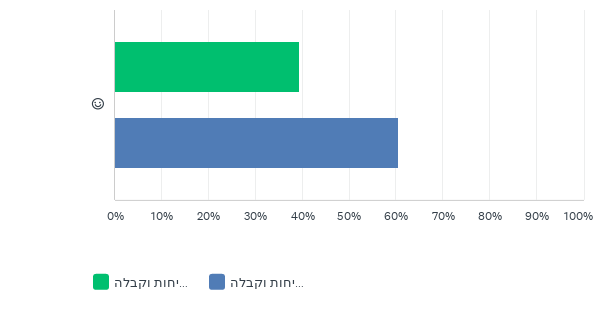 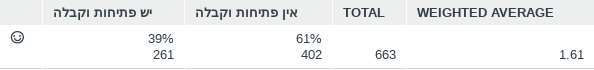 בשכונת בשפירא 54% חושבים שיש פתיחות וקבלה, 
בקרית שלום 71% חושבים שאין.
Q34 לדעתך, האם הקהילה האפריקאית משפרת, מזיקה או לא משנה את איכות החיים בשכונתך?
Answered: 673    Skipped: 141
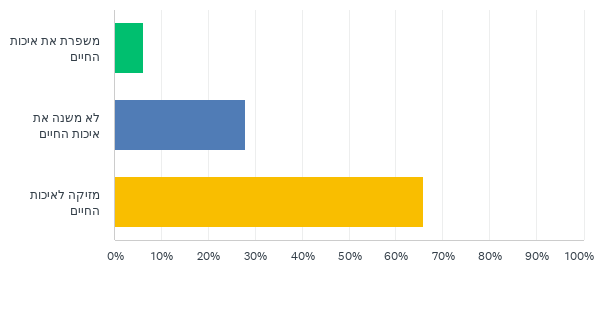 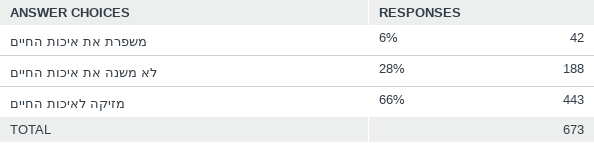 בשפירא 60% חושבים שמזיקה, בקרית שלום 70%.
Q35  לדעתך, האם השינויים בהרכב האוכלוסיה בשכונות קרית שלום ושפירא הם לטובה או לא?
Answered: 668    Skipped: 146
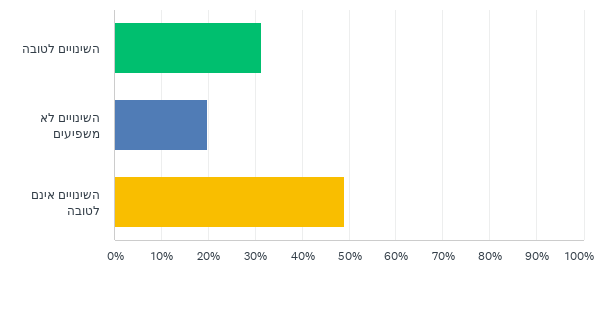 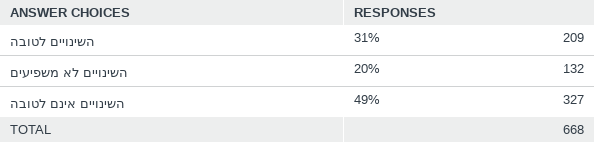 בשפירא יותר נוטים לחשוב שהשינוי בהרכב האוכלוסיה הוא לטובה ( 38% לעומת 27%). 
בקרית שלום יותר נוטים לחשוב שהשינוי אינו לטובה (57% לעומת 38%).
שירותים בקהילה
Q37  באופן כללי מה מידת שביעות רצונך מהשטחים הירוקים בשכונה?
Answered: 618    Skipped: 196
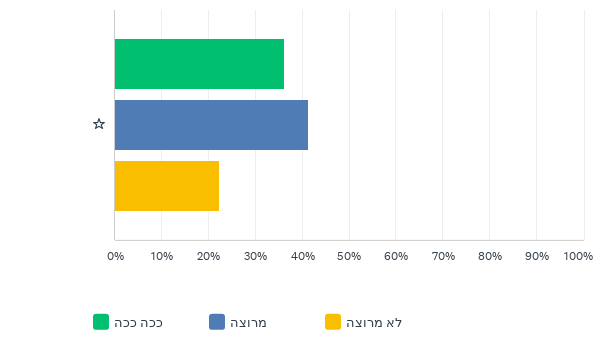 Q38  באופן כללי, מה מידת שביעות רצונך מחוגים בשכונה?
Answered: 616    Skipped: 198
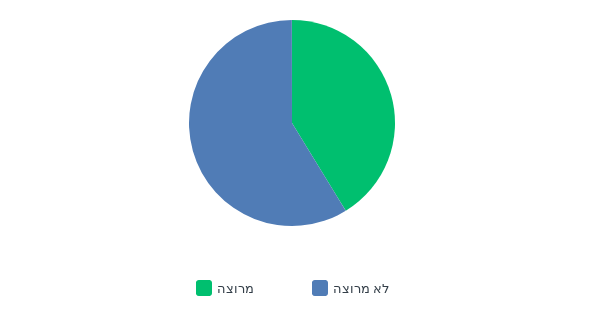 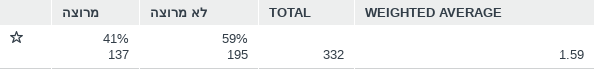 Q40  באופן כללי, מה מה מידת שביעות רצונך מפעילויות לגיל השלישי
Answered: 608    Skipped: 206
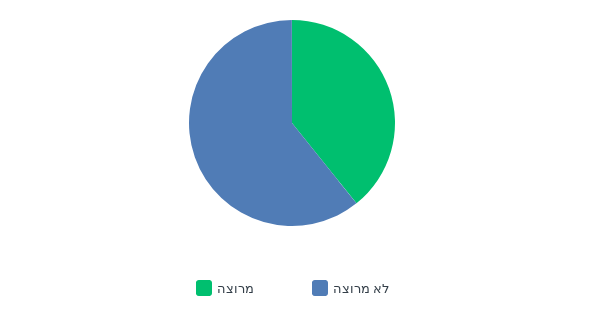 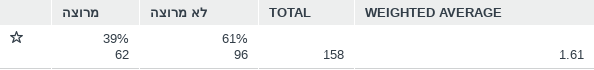 Q41 באופן כללי, מה מידת שביעות רצונך מהשיטור הקהילתי?
Answered: 615    Skipped: 199
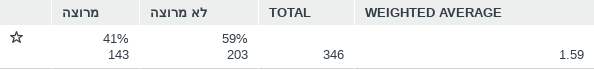 Q44  האם לדעתך נדרש מרכז לגישור סכסוכי שכנים?
Answered: 609    Skipped: 205
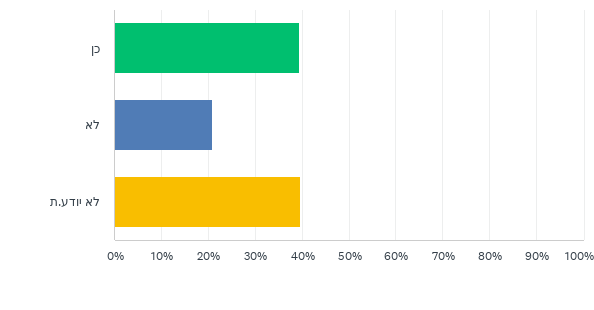 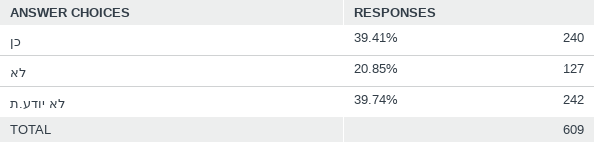 שאלון סטודנטים
Q11  מניסיונך, האם המגורים בשכונה מספקים שירותים מותאמים לסטודנטים? כגון: מרחב לימודים שקט
Answered: 51    Skipped: 763
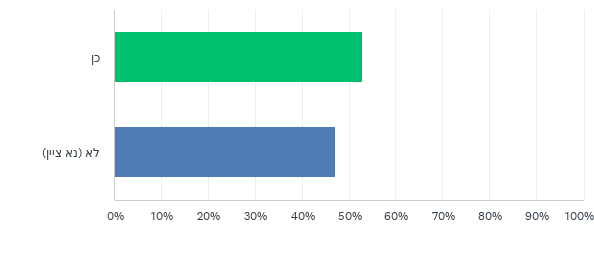 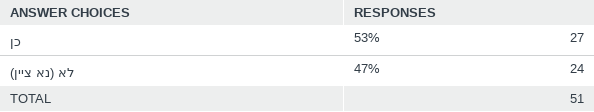 שאלון
גיל שלישי
Q16  האם היית רוצה לפגוש אחרים.ות בגילך באופן יזום?
Answered: 98    Skipped: 716
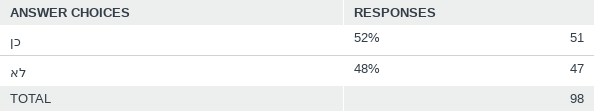 תושבים מתחת ל-5 שנים
Q17  האם התגוררת באזור אחר של תל אביב לפני המעבר לשכונה?
Answered: 203    Skipped: 611
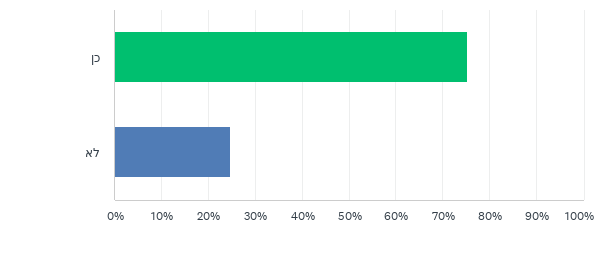 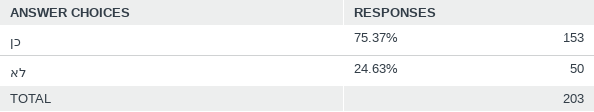 Q18  מדוע עברת לדרום תל אביב?
Answered: 202    Skipped: 612
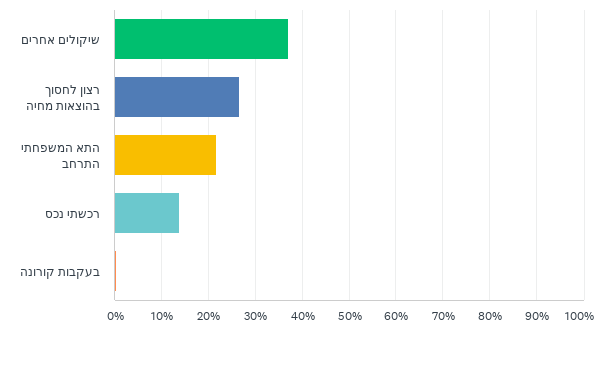 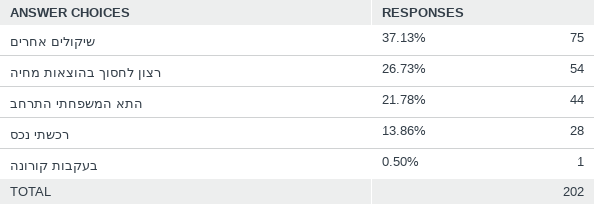 שאלון נוער
Q20  האם את.ה חלק מתנועת נוער ?
Answered: 50    Skipped: 764
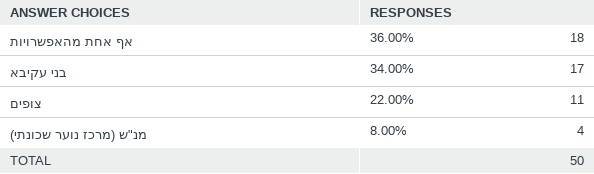 Q22:  האם מעגל החברים.ות שלך מתגורר רק בדרום תל אביב ?
Answered: 50    Skipped: 764
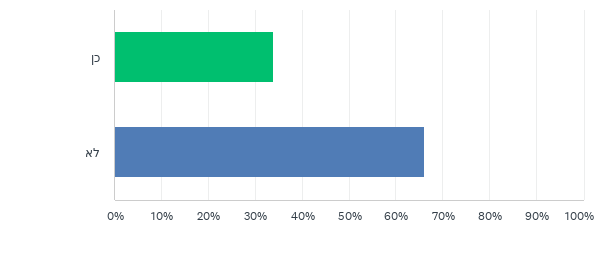 תודה
 ועכשיו תורכם- שאלות? מחשבות?
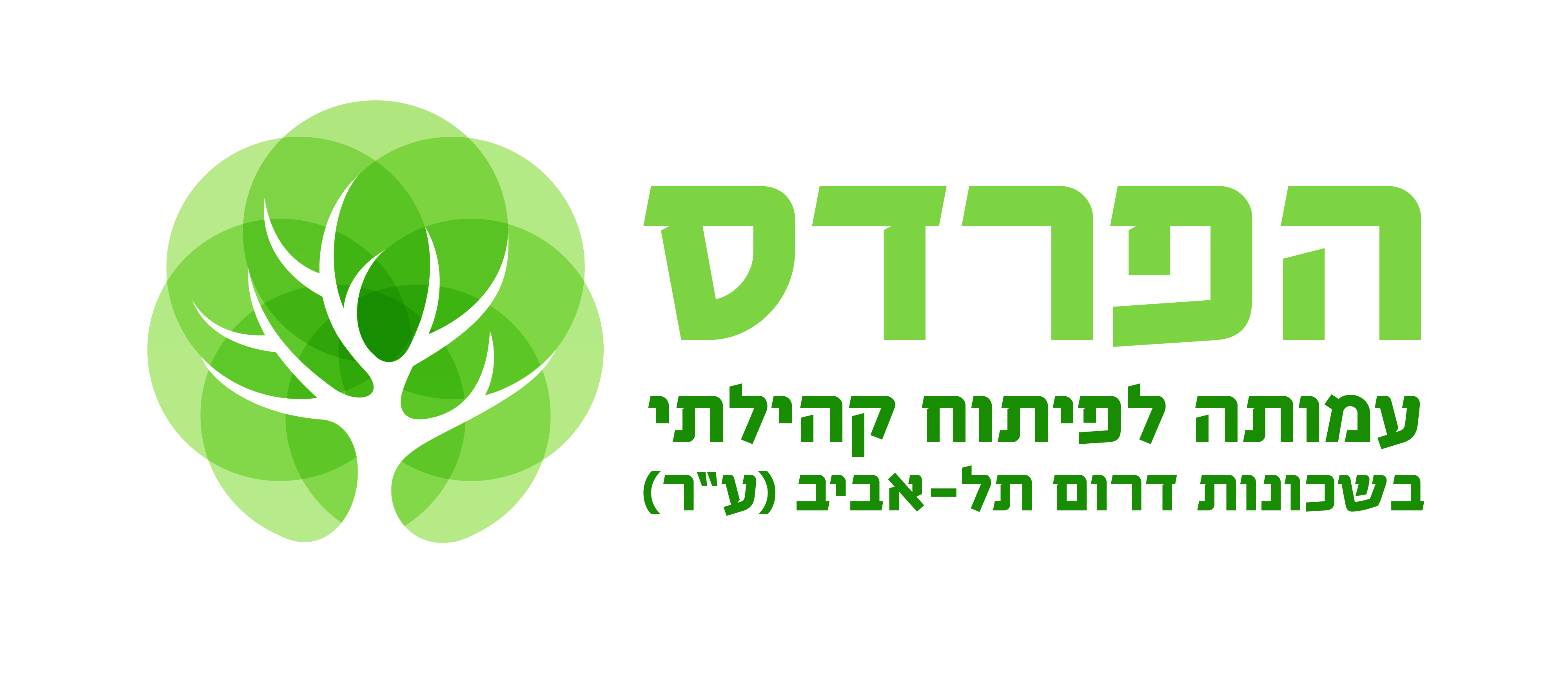